Remote Control System
Cyber intelligence made easy.
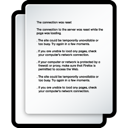 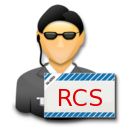 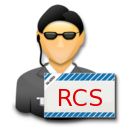 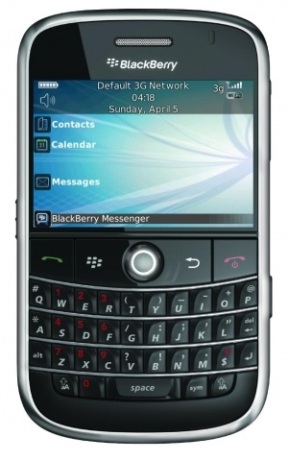 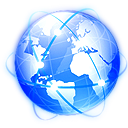 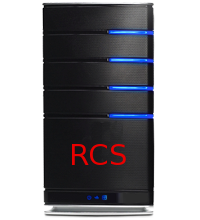 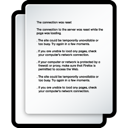 [Speaker Notes: Desktop installation
Mobile Installation

Working offline…
Then send data.]
Evidence collection is always running.
Configurable behavior.
Autonomous.
What kind of evidences can be collected?
Voice conversations
Browsed URLs
Accessed documents
Keystrokes
Printed documents
Messaging
Microphone
Location
Camera snapshots
File system browsing
Passwords
… And more
[Speaker Notes: Social -> calendar + contacts]
RCS collected the evidences.
They stay on remote device.
How can we gather them?
Let’s talk about Desktops first.
Internet connection.
Firewalls and proxies are passed through.
Domain credentials are stolen.
Evidence can also be collected offline.
What about mobile platforms?
GPRS / UMTS / 3G+.
You can provide a custom APN.
Open WiFi networks.
Known protected networks.
Access Points are automatically detected.
What happens if someone tracks the connection back?
Anonymizer Chain.
Prevents disclosure of RCS server addresses.
Configurable on-the-fly.
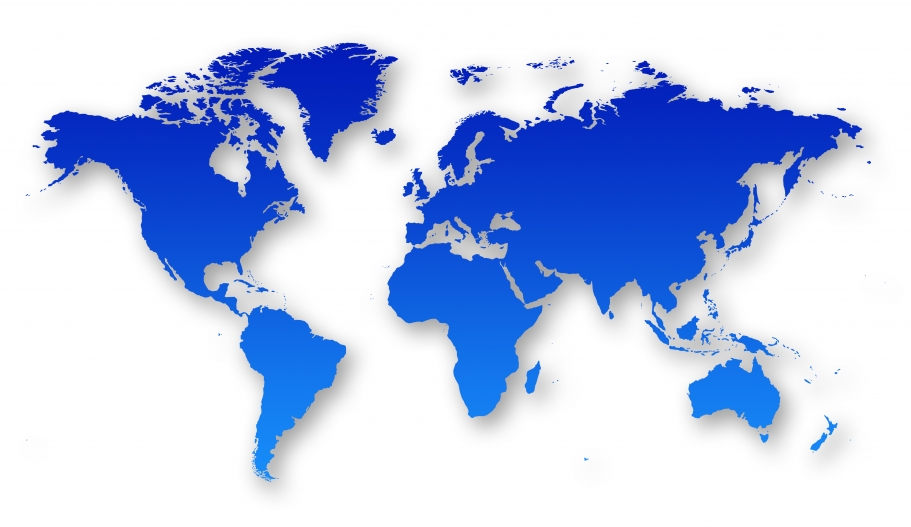 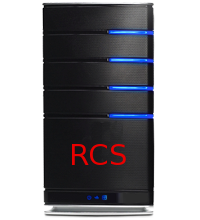 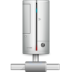 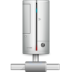 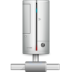 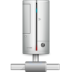 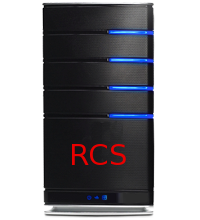 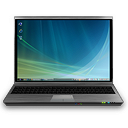 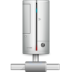 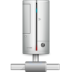 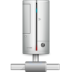 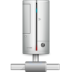 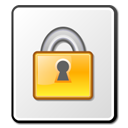 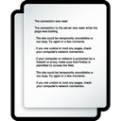 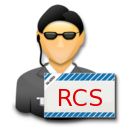 [Speaker Notes: Let’s say we have RCS in one country…
And the backdoor in another…
Suppose you control a number of server around the world. 
You may think of forwarding the traffic…]
RCS is also flexible.
Real-time alerting system.
Custom commands execution on remote target.
Event-driven logic.
A few examples of event-driven logic.
When entering the meeting room, start the mic.
On low battery, stop microphone capture.
Special SMS is received, send back a SMS with position.
Call is made or received, take a snapshot with the camera.
A huge amount of different events.
Combine them to suit your needs.
What if my target is very skilled?
Invisible to target user.
Invisible to antivirus and anti-rootkits.
Anti-forensic measures.
Resistant to format and restoration.
How can I install it on desktop systems?
Embed RCS into common file formats (0-day exploits).
On-the-fly injection into downloaded applications or updates.
Webpage code injection during browsing.
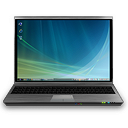 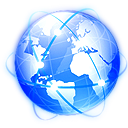 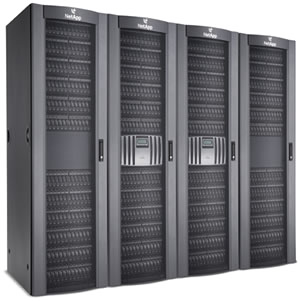 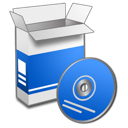 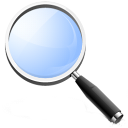 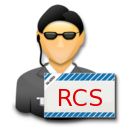 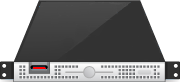 I’m lucky.
Physical access is granted.
Bootable CDROM or USB thumb drive.
Direct hard disk tampering.
What about installation on mobiles?
Memory Card.
ActiveSync while synchronizing or charging.
Embed RCS into smartphone applications.
Over-the-Air installation.
Supported platforms?
Microsoft Windows XP up to 8 
Mac OS X from Leopard to Lion
Linux coming soon
Windows Mobile 6.0 up to 6.5
iOS 3.0 up to 4.2
Symbian S60 3rd & 5th edition
BlackBerry OS from 4.5
Android from 2.2
Demo time.